LING/C SC 581: Advanced Computational Linguistics
Lecture 5
Today's Topics
Three ways to handle the CS language {anbncn | n>0}
CFG (context-free grammar) + extra arguments for grammatical constraints
CFG + counting, cf. Perl
CSG (context-sensitive grammar) rules
Homework 3
Extra arguments
abc_parse.prolog: a CFG+EA for anbncn :
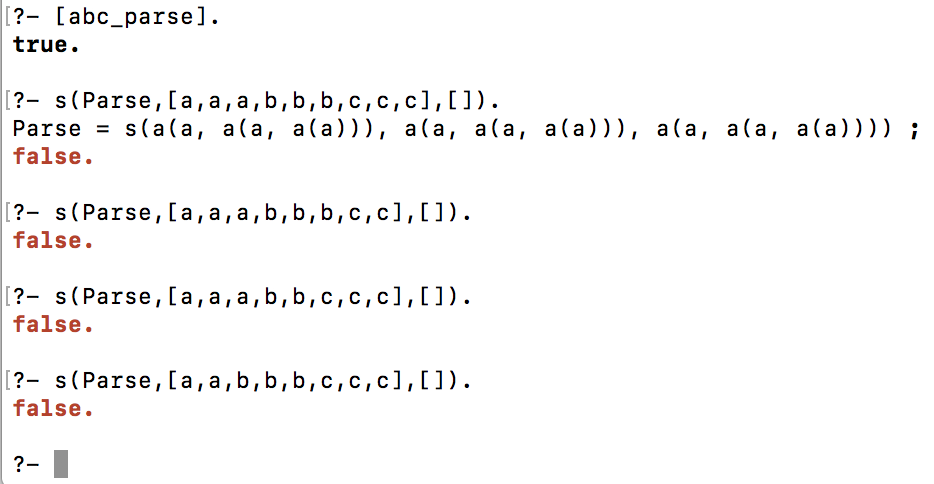 Set membership question
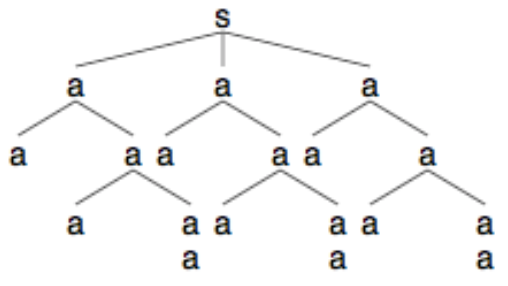 Extra arguments
Consider the following context-free grammar  (CFG) + an extra argument for each nonterminal`:
s(s(A,A,A)) --> a(A), b(A), c(A).
a(a(a)) --> [a].
a(a(a,X)) --> [a], a(X).
b(a(a)) --> [b].
b(a(a,X)) --> [b], b(X).
c(a(a)) --> [c].
c(a(a,X)) --> [c], c(X).
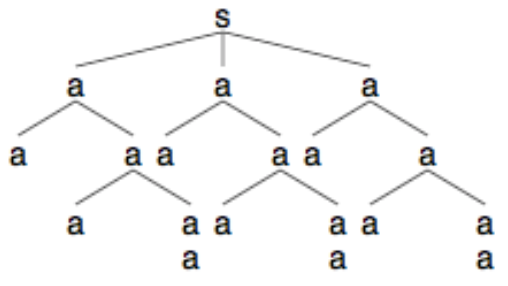 Rules 2 & 3
Rules 4 & 5
Rules 6 & 7
Extra arguments
A CFG+EA for anbncn n>0:
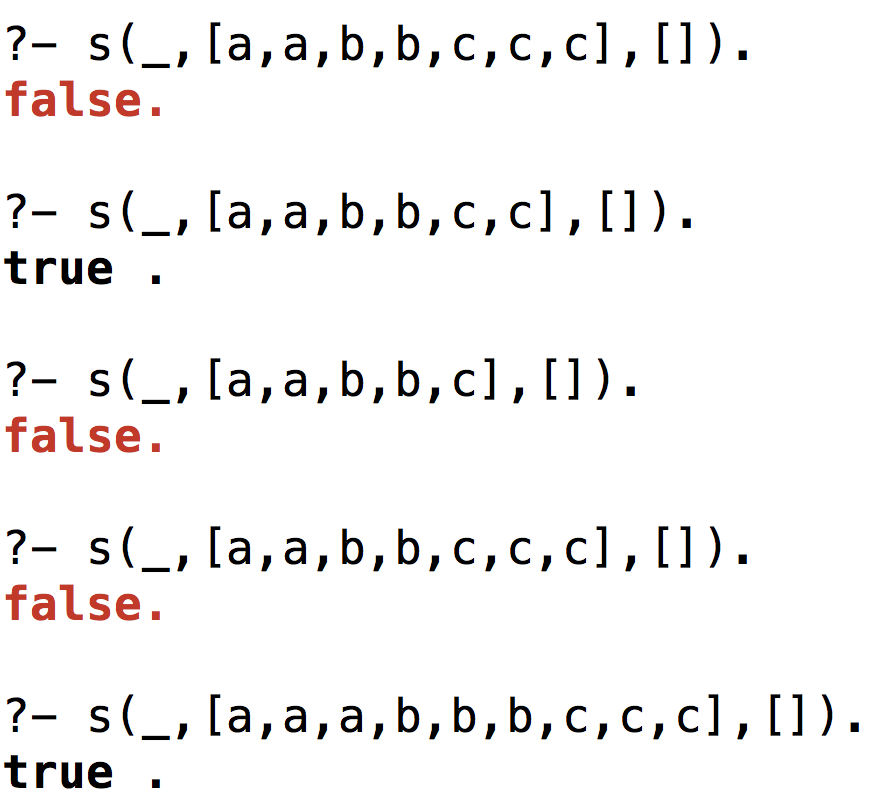 Set membership question
Note: underscore (_) means don't report
(the value of the parse term argument)
Extra arguments
A CFG+EA grammar for anbncn n>0:
Set enumeration
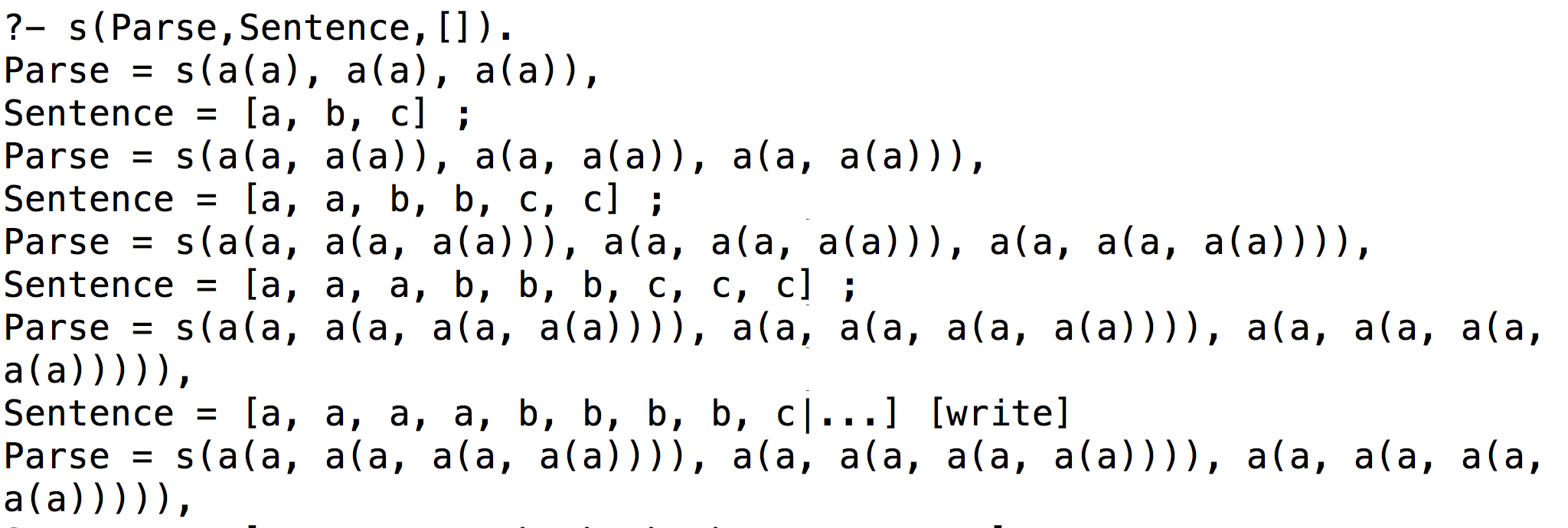 Language {anbncn | n>0}
CFG (context-free grammar) + extra arguments for grammatical constraints
CFG + counting, cf. Perl regex with code inserts
CSG (context-sensitive grammar) rules
Another grammar for {anbncn|n>0}
Use Prolog’s arithmetic predicates directly.
{ … } embeds Prolog code inside grammar rules
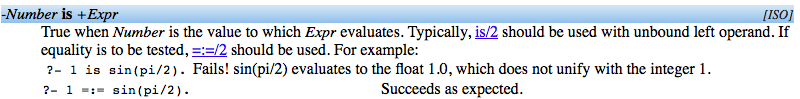 These are not nonterminal or terminal symbols.
Used in grammar rules, we must enclose these
statements within curly braces. 
Recall	(?{… Perl code …})
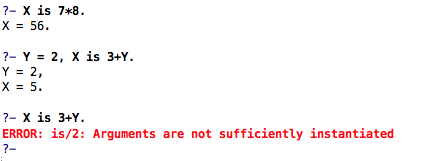 Another Grammar for {anbncn|n>0}
Explicit computation of the number of a’s using arithmetic.
{ … } embeds Prolog code inside grammar rules
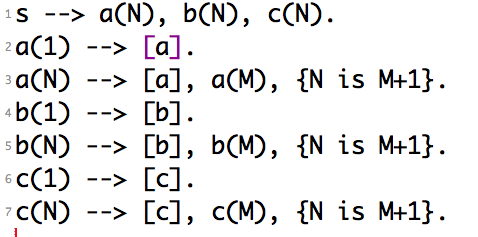 value for M must be known for N to be computed
Illegal to write:
a(N) --> [a], {N is M+1}, a(M).
Another Grammar for {anbncn|n>0}
Parsing the a’s
Another Grammar for {anbncn|n>0}
Computing the b’s
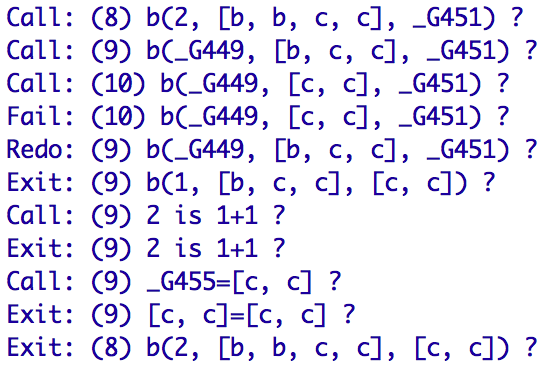 Another Grammar for {anbncn|n>0}
Computing the c’s
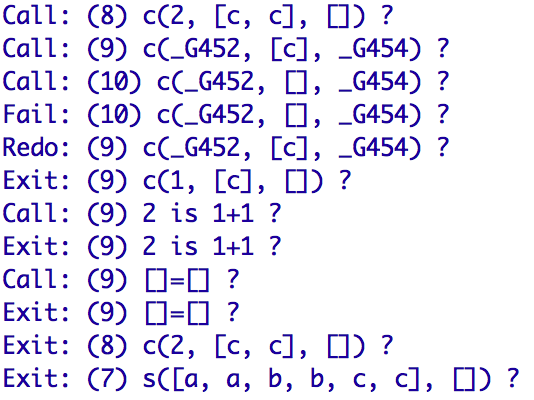 Another grammar for {anbncn | n>0}
Grammar is “correct” – it answers the set membership question, but it's not so efficient… 
consider string [a,a,b,b,b,b,b,b,b,c,c]

s --> a(X), b(X), c(X).
a(1) --> [a].	
a(N) --> [a], a(M), {N is M+1}.
b(1) --> [b].	
b(N) --> [b], b(M), {N is M+1}.
c(1) --> [c].	
c(N) --> [c], c(M), {N is M+1}.
counts upwards
could change to
count down from value computed by a(N).
Another grammar for {anbncn | n>0}
Comparison:
?- time(s([a,a,b,b,b,b,b,b,b,c,c],[])).
% 38 inferences, 0.000 CPU in 0.000 seconds (69% CPU, 603175 Lips)
false.

?- [abc_count2].
true.
?- time(s([a,a,b,b,b,b,b,b,b,c,c],[])).
% 9 inferences, 0.000 CPU in 0.000 seconds (71% CPU, 145161 Lips)
false.
down counter for b's and c's
Predicate time/1
arity 1
(takes one argument)
Documentation:
https://www.swi-prolog.org/pldoc/man?predicate=time/1
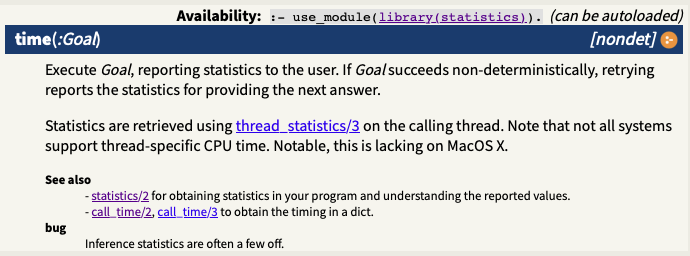 Language {anbncn|n>0}
CFG (context-free grammar) + extra arguments for grammatical constraints
CFG + counting, cf. Perl
CSG (context-sensitive grammar) rules
A context-sensitive grammar for {anbncn | n>0}
Non-contracting grammar definition
A CSG (type-1) has rules of the form LHS  RHS
such that both LHS and RHS can be arbitrary strings of terminals and non-terminals, and
|RHS| ≥ |LHS|	(without this restriction: type-0)
Notation: 
|symbols| = # symbols
exception: permit S  ε, in Prolog s --> []., assuming S doesn't appear on the RHS of any rule
A context-sensitive grammar for {anbncn|n>0}
Context-sensitive definition
Consider a context-free rule of the form N  γ
N a single nonterminal
γ a nonempty string of terminals and nonterminals
 Then a CSG rule has the form αNβ  αγβ
α, β are strings of terminals and nonterminals (possibly empty)
exception: S  ε (assuming S doesn't appear on the RHS of any rule)
A context-sensitive grammar for {anbncn | n>0}
SWI Prolog permits some quirky extensions to the DCG rules:
General format: LHS --> RHS. 
LHS must begin with a nonterminal. 
Cannot have a CS rule like [a], a --> [a]. still sufficient to encode a lot.
Rest of LHS could be anything…
Examples:
s --> a, b.
a, b --> [c].
a --> [a].
a --> [a], a.
b --> [b].
s --> a, b.
a --> [a].
b --> [b].
[a], b --> [c].
ERROR:    No permission to define dcg_nonterminal `[a]'
s --> a, b.
a, b --> [c].
a, [a], b --> [d].
a --> [a].
a --> a, [a].
b --> [b].
A context-sensitive grammar for {anbncn|n>0}
This is almost a normal Prolog DCG (abc_cs.prolog):
(but rules 5 & 6 have more than only a single non-terminal on the LHS, ∴ not context-free):
s --> [a,b,c]. 
s --> [a],a,[b,c].
a --> [a,b], c.
a --> [a],a,[b],c.
c,[b] --> [b], c.
c,[c] --> [c,c].
satisfies noncontracting constraint
Note: rules 5 and 6 are responsible
	for shuffling the c's to the end
A context-sensitive grammar for {anbncn|n>0}
Case: n = 1
s --> [a,b,c]. 
s --> [a],a,[b,c].
a --> [a,b], c.
a --> [a],a,[b],c.
c,[b] --> [b], c.
c,[c] --> [c,c].
Rule 1 suffices.
A context-sensitive grammar for {anbncn|n>0}
Case: n = 2
s --> [a,b,c]. 
s --> [a],a,[b,c].
a --> [a,b], c.
a --> [a],a,[b],c.
c,[b] --> [b], c.
c,[c] --> [c,c].
Note: list notation
[a,b,c] is short for [a],[b],[c]
[b,c] is short for [b], [c]
	etc.
Sentential forms: 
(expanding items in red)
s
[a], a, [b,c] 		(rule 2)
[a], [a,b], c, [b,c]	(rule 3)
[a,a,b], c, [b],[c]	(list notation)
[a,a,b], [b], c, [c]	(rule 5)
[a,a,b], [b], [c,c]	(rule 6)
[a,a,b,b,c,c]		(list notation)
A context-sensitive grammar for {anbncn|n>0}
s
[a], a, [b,c] 			(rule 2)
[a], [a,b], c, [b,c]		(rule 3)
[a], [a],a,[b],c, [b,c]		(rule 4)
[a,a], [a,b],c, [b], c,[b,c]	(rule 3)
[a,a], [a,b],[b],c, c,[b,c]	(rule 5)
[a,a,a,b,b],c, [b],c, [c]		(rule 5)
[a,a,a,b,b], [b],c, c, [c]		(rule 5)
[a,a,a,b,b], [b],c, [c,c]		(rule 6)
[a,a,a,b,b], [b],[c,c],[c]	(rule 6)
[a,a,a,b,b,b,c,c,c]
Case: n = 3
s --> [a,b,c]. 
s --> [a],a,[b,c].
a --> [a,b], c.
a --> [a],a,[b],c.
c,[b] --> [b], c.
c,[c] --> [c,c].
Note: list notation
[a,b,c] is short for [a],[b],[c]
[b,c] is short for [b], [c]
etc.
A context-sensitive grammar for {anbncn|n>0}
?- listing([s,a,c]).
s([a, b, c|A], A).
s([a|A], C) :- a(A, B), B=[b, c|C].
a([a, b|A], B) :- c(A, B).
a([a|A], D) :- a(A, B), B=[b|C], c(C, D).
c(A, C) :- A=[b|B], c(B, D), C=[b|D].
c([c, c|A], [c|A]).
Difference lists
s(List1, List2) 
?-s([a,b,c],[])
List1	       List2	Difference
[1,2,3]	       [3]      => 	[1,2]
[1,2,3,4,5]  [5]    => 	[1,2,3,4]
[1,2,3,4,5]  [4,5] => 	[1,2,3]
s --> [a,b,c]. 
s --> [a],a,[b,c].
a --> [a,b], c.
a --> [a],a,[b],c.
c,[b] --> [b], c.
c,[c] --> [c,c].
A context-sensitive grammar for {anbncn|n>0}
c,[c] --> [c,c].		c([c, c|A], [c|A]).
Grammar rule says:
nonterminal c gets expanded into terminal c when the nonterminal c is followed by a terminal c
cf. context-free counterpart c --> [c].
Prolog code says:
nonterminal c expands into terminal c
Input: 	[c,c, …]		(green is right context, but not part of
Output: 	  [c, …]		 nonterminal c expansion)
A context-sensitive grammar for {anbncn|n>0}
c,[b] --> [b], c.	    c(A, C) :- A=[b|B], c(B, D), C=[b|D].
Grammar rule says:
flip order of nonterminal c and terminal b
Prolog code says:	
A, B, C and D are lists
						 Example:	Example:
Input: 	[b,…c…, …]		(A)	[b,c,c]	[b,b,c,c,c]
Call c:	  […c…, …]		(B)	[c,c]		[b,c,c,c]
Exit c:	      [ …]		(D)	[c] 		[b,c,c]
Output: 	     [b,…]		(C)	[b,c]		[b,b,c,c]
list A with
sub-lists at B and D
Homework 3
Consider the DCG counting grammar described in class for {anbncn | n>0}, i.e. the one with arithmetic rules such as:
a(1) --> [a].	
a(N) --> [a], a(M), {N is M+1}.
Question 1: 
This grammar counts "up", i.e. the more a's seen, the higher the count.
Suggested in class that a more efficient grammar (measured using time/1) could be built to reject strings not in the grammar by counting down the b's and c's.
Give this grammar.
Show your grammar working and compared to abc_count.prolog for inputs:
[a,a,b,b,b,b,b,b,b,b,c,c]			(8 b's)
[a,a,b,b,b,b,b,b,b,b,b,b,b,b,b,b,b,b,c,c]	(16 b's)
Homework 3
a grammar rule could contain true/false expressions like {X >= 0}
https://www.swi-prolog.org/pldoc/man?section=arith
Homework 3
a grammar rule could contain true/false expressions like {X is Y + Z} 
Note: {X is X + 1} is always false, cf. Python X = X + 1, X += 1
?- X = 1, X is X+1.
false.
Homework 3
Question 2:
Give a counting DCG for {anb2ncn+1 | n>0}
It should accept inputs such as:
abbcc
aabbbbccc
aaabbbbbbcccc
but reject inputs such as:
aabbcc
aabbbccc
aaabbbbbbccc
Show your grammar working
Homework 3
Submit to sandiway@arizona.edu
SUBJECT: 581 Homework 3 YOUR NAME
One PDF file (for grading) 
include your grammar code and SWI-Prolog screenshots in your answer
Attachments (if I need to run your code):
source code for the two grammars
Deadline:
midnight Monday 
we will review the homework on Tuesday